Tăng cường bồi dưỡng cảm xúc tích cực cho GVMN trong chăm sóc và giáo dục trẻ mầm non
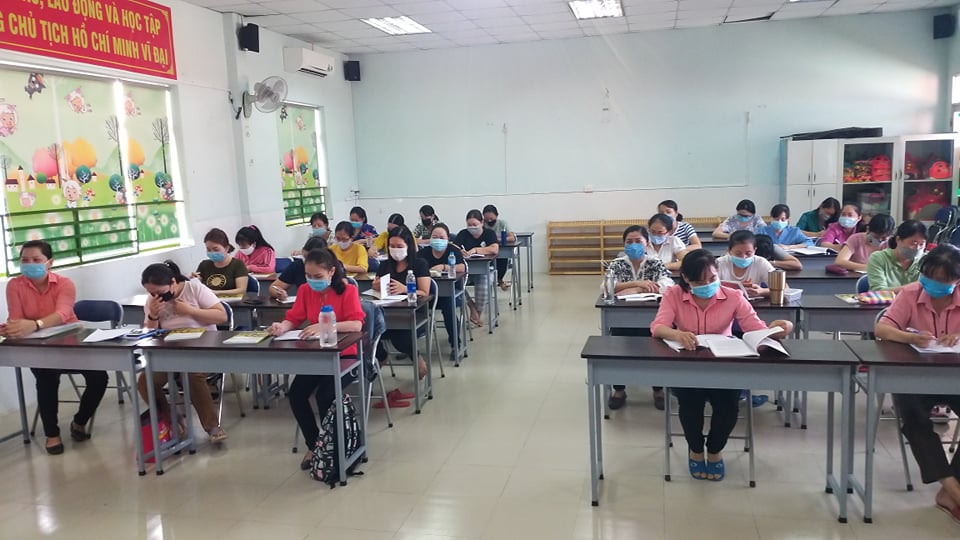 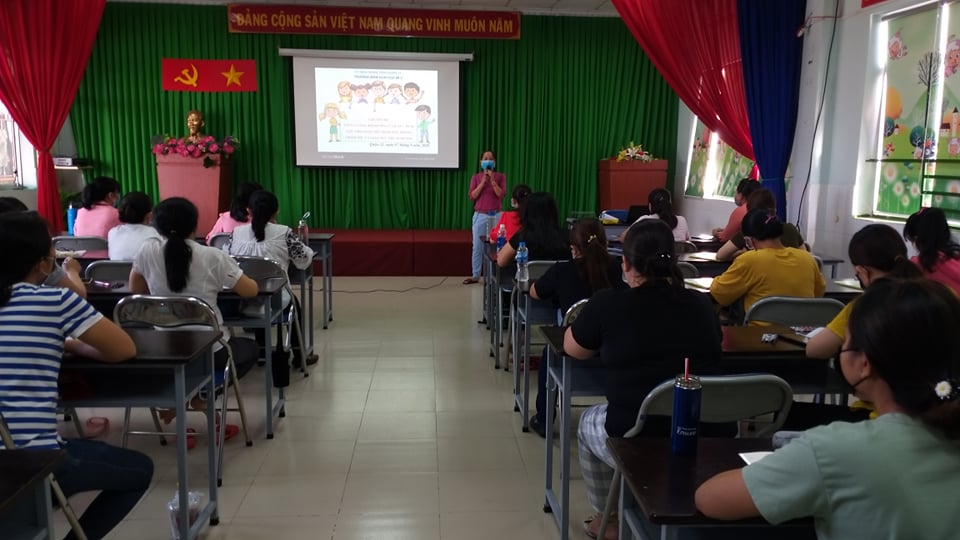 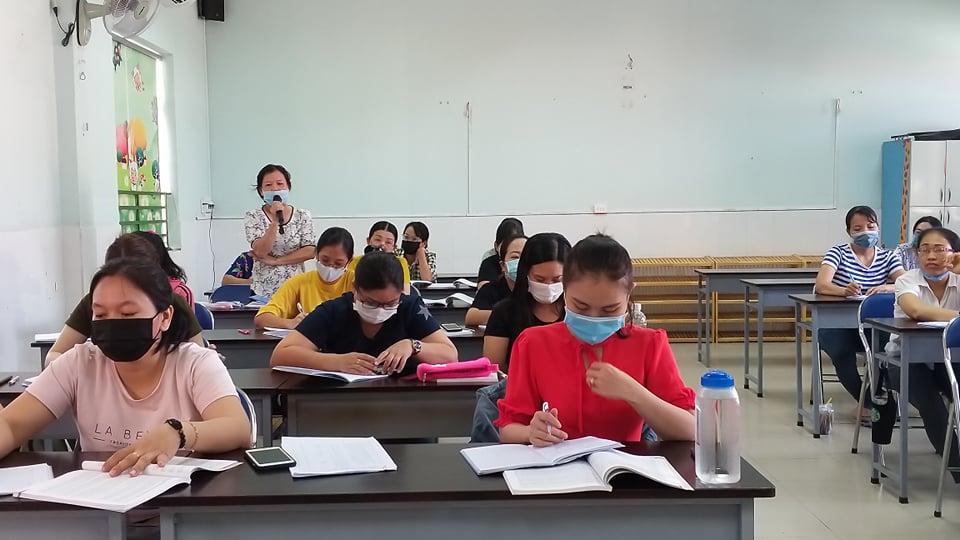 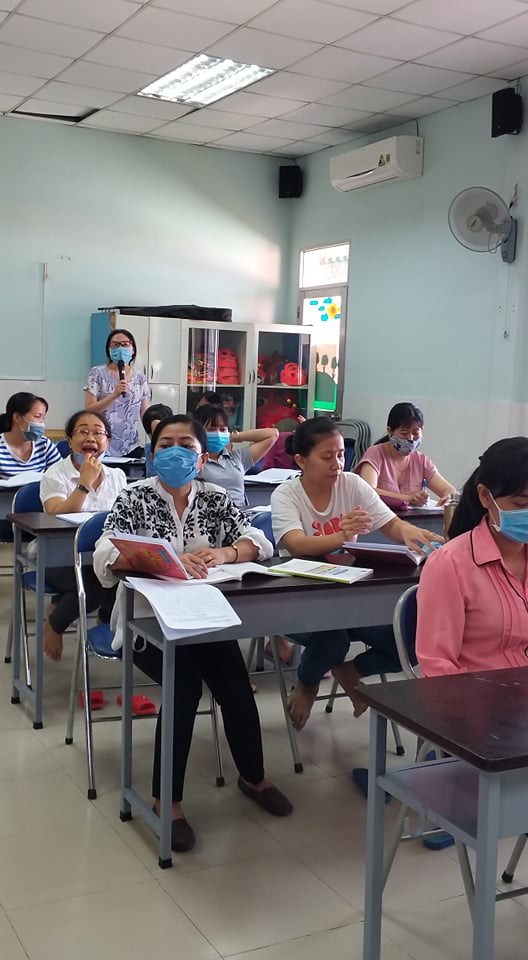 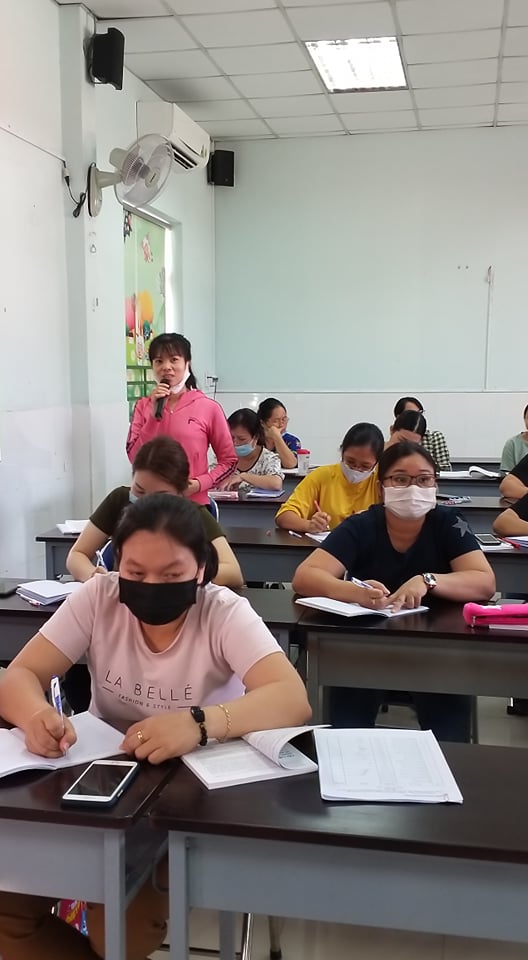 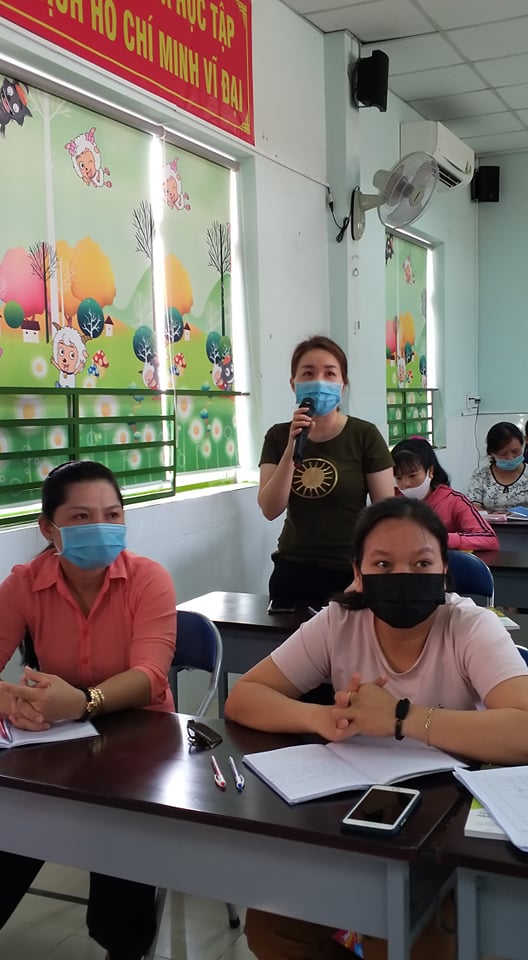 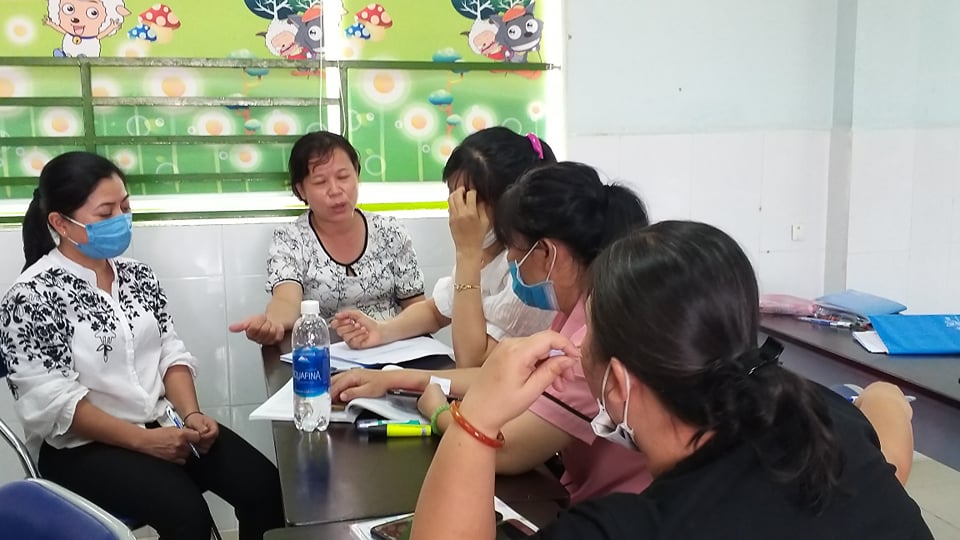 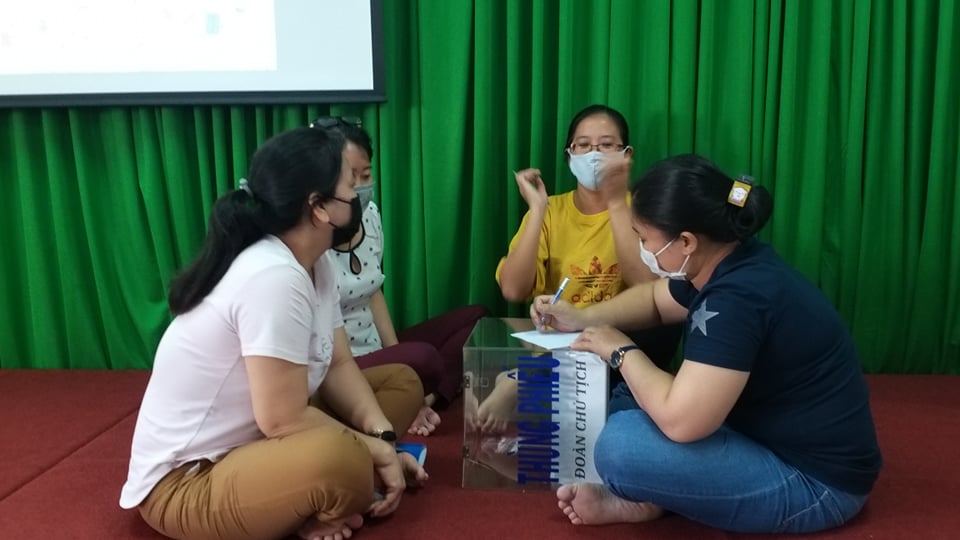 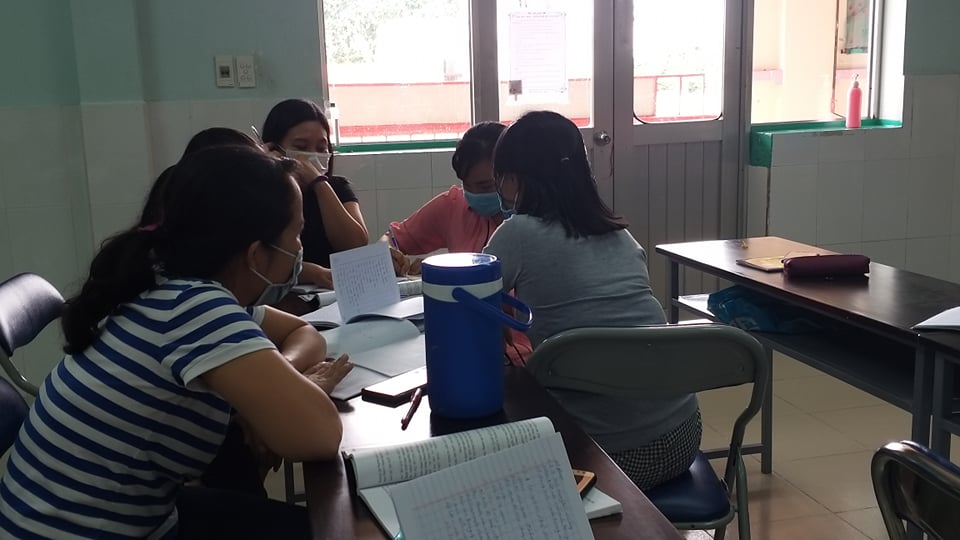 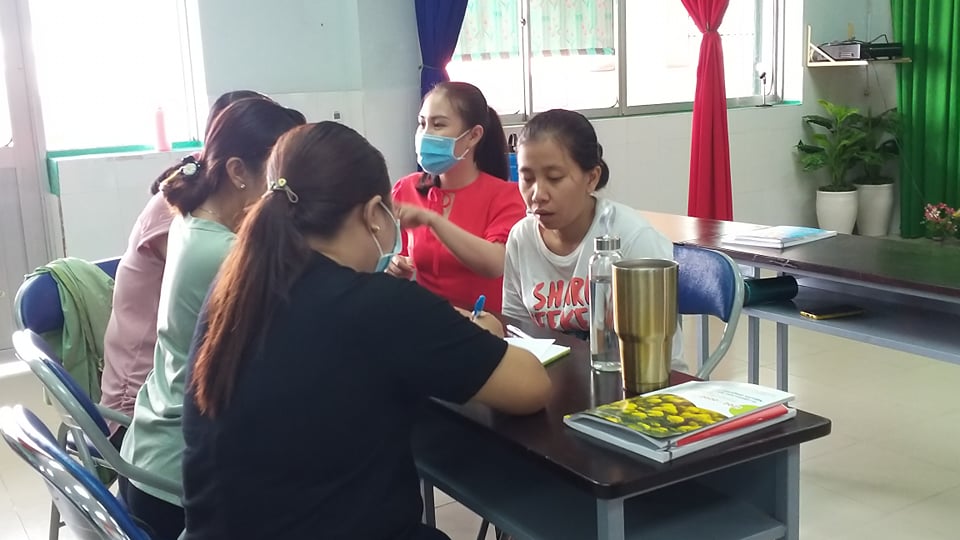 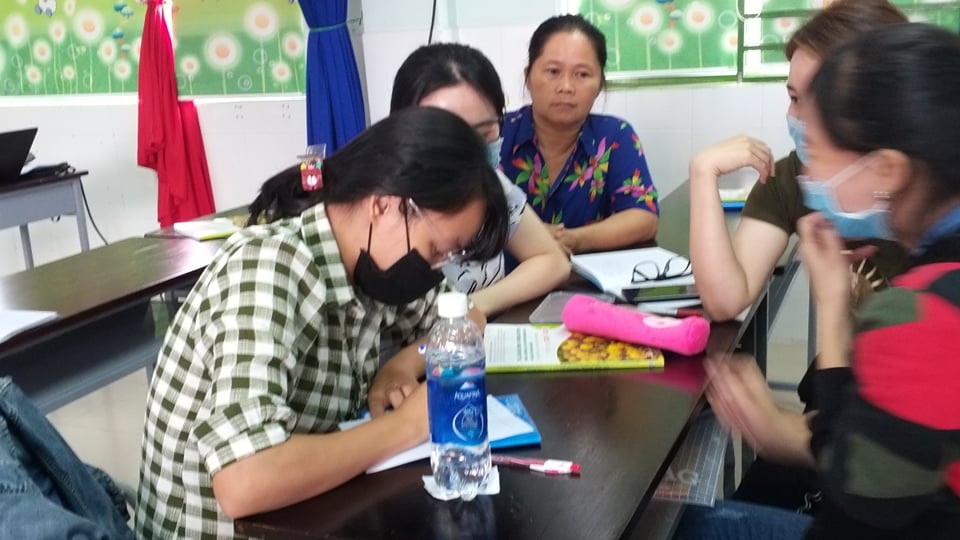